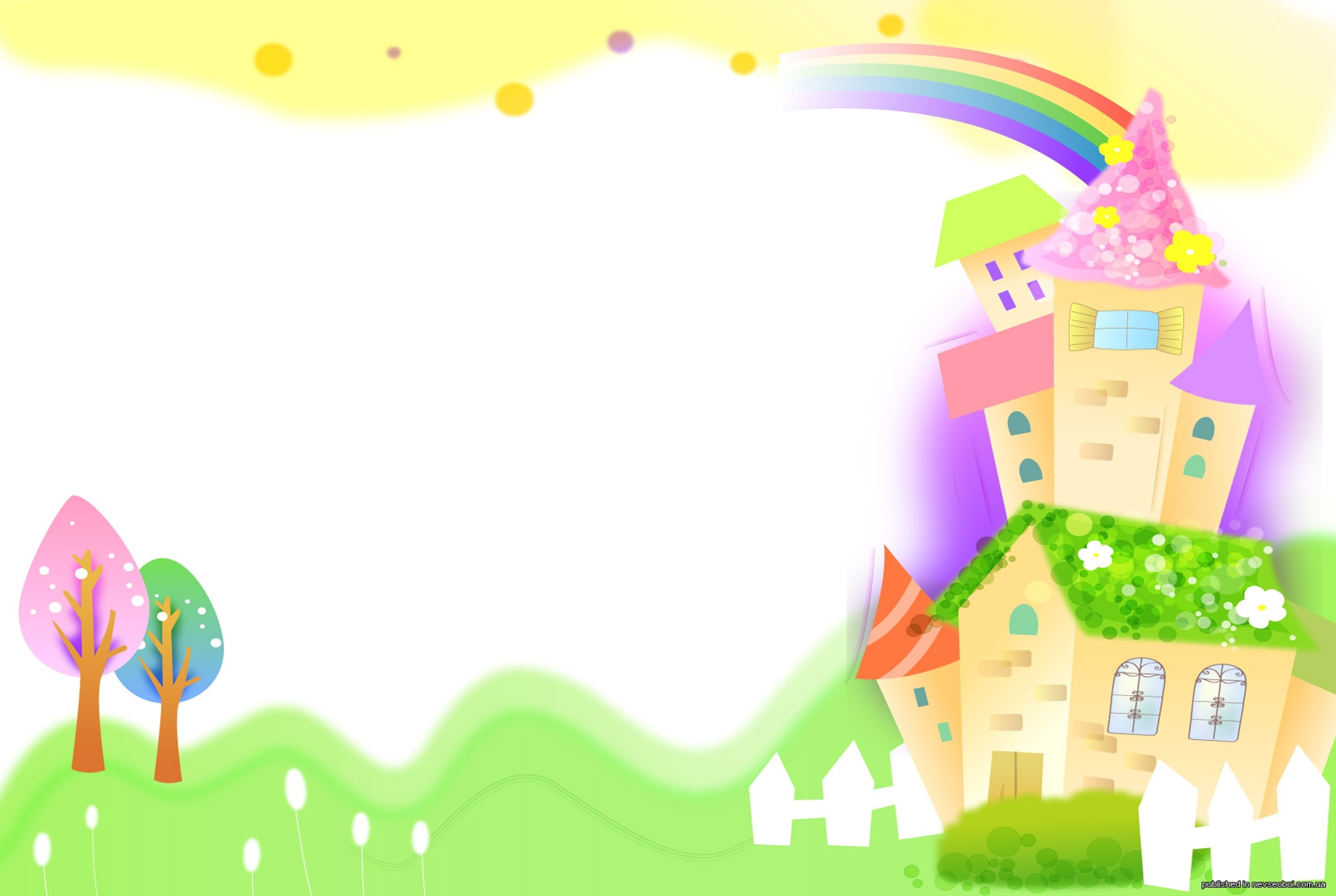 Портфолио педагога – психолога Королёвой Галины ВладимировныМБДОУ № 223 «Детский сад общеразвивающего вида»г. Кемерово
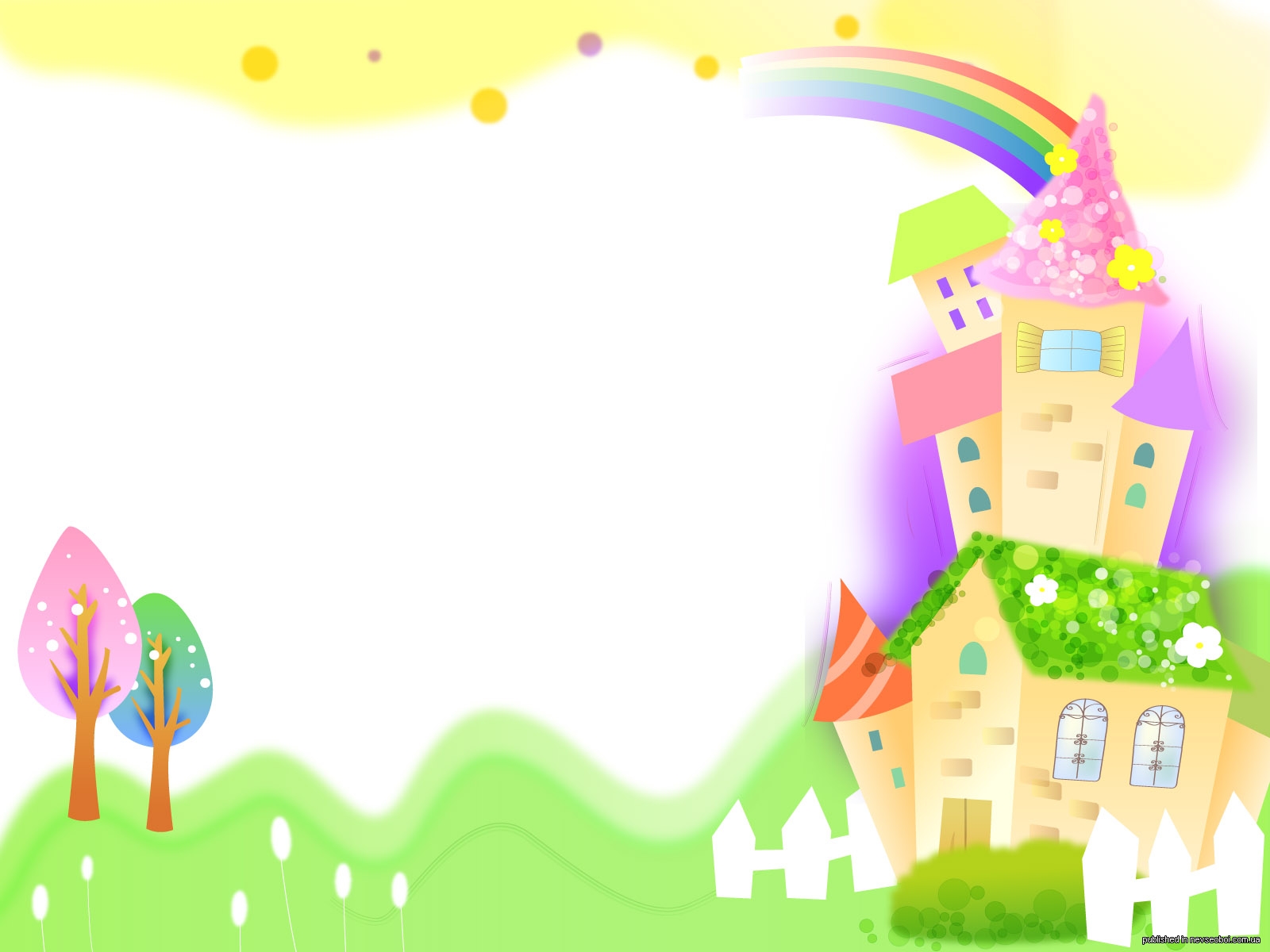 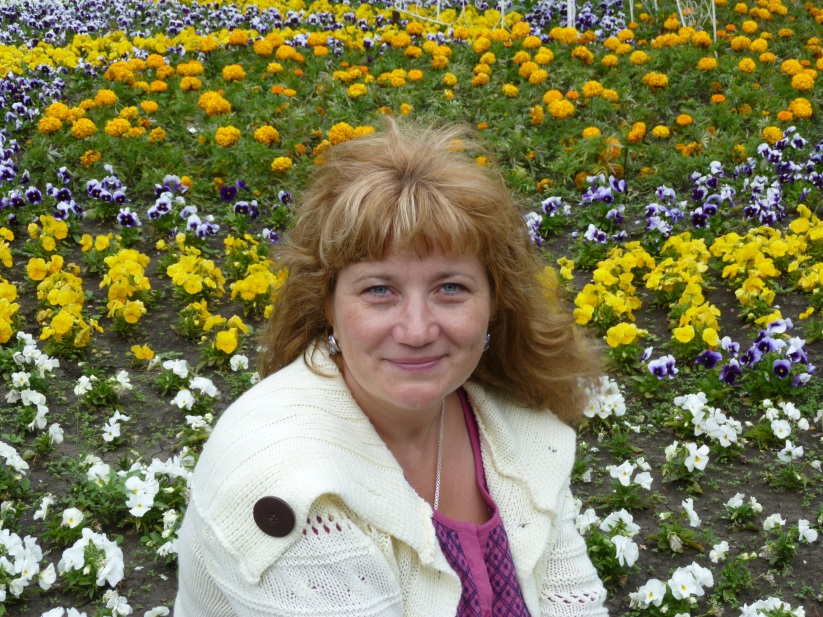 Общие сведения.Королёва Галина Владимировна, дата рождения: 27 февраля 1969 год,профессия: Педагог – психолог,образование: Высшее,общий стаж работы: 28 лет,квалификационная категория: Высшая.
На свете есть много разных профессий,
Но есть одна, которая,
Быть может всех нужней,
Профессия воспитывать детей.
Девиз моей профессиональной деятельности:Любить, понимать, принимать и делать окружающих людей счастливыми.
Моё педагогическое кредо: - Каждый человек, взрослый и ребёнок, рождён, чтобы быть любимым и счастливым.- Постоянный поиск нового интересного и необычного.- Создание условий для полноценного развития детей, для раскрытия их возможностей и самореализации.- Ориентация каждого ребёнка на успех и достижение своей цели.- Взаимоуважение, любовь, сотрудничество взрослых и детей.- Совместная радость от достигнутых вершин и успехов.
Моё педагогическое эссе.	Мне всегда было интересно наблюдать как из маленького человеческого существа растёт, развивается и формируется человек. Я наблюдала за младшими братьямии сёстрами, я наблюдала за своими племянниками: вот он человечек – начал держать своюголовку, а вот осознанно остановил свой взгляд на предмете, первая улыбка, первые шажки,первые звуки, а затем слова, ну разве это не чудо, самое настоящее чудо. А само детство –это просто волшебство. Что же такое детский сад? Детский сад – это страна детства.	Вот я захожу в детский сад и попадаю в волшебную страну, здесь звучитмузыка и детский смех, на пищеблоке что – то варится, парится, печётся, а запах распространяется по всему пространству, создавая ощущение уюта и домашнеготепла. А игрушки, яркие и нарядные, так и притягивают взгляд, хочется взятьих в руки и поиграть.	Но ребёнок не может сам по себе расти и развиваться, надо ему помочь,а кто сможет это сделать? Конечно, это мы – взрослые. А кто сможет это сделать грамотно иправильно? Квалифицированный специалист воспитатель или педагог.	С самого раннего возраста в детском саду ребёнку прививают культурно –гигиенические навыки, учат малыша дружить и любить близких. На занятияхдетей учат, знакомят с окружающим миром. В повседневной жизни детского сада ребёнок формируется как личность, приобретает навыки общения и взаимодействия.	Когда я только начинала работать в детском саду, я хотела, чтобы моимвоспитанникам было со мной хорошо и спокойно, чтобы они чувствовали себя счастливыми,и чувство радости никогда не покидало их. Я старалась ввести их в этот мир и познакомить сокружающей действительностью так, чтобы им было интересно и необычно. Я воспитывала в них дружелюбие, самостоятельность и ответственность за свои действия и поступки. Для меня всегда было и есть важным, чтобы каждый ребёнок смог раскрыться и открыться миру, чтобыон чувствовал себя уважаемой личностью и неповторимой индивидуальностью в этом мире. Явсегда стремлюсь к тому,  чтобы на моих занятиях и при общении со мной дети смогли выразить себя –самопрезентоваться . Я хочу, чтобы мои воспитанники умели любить, были любимыми и счастливыми.
Я и мои воспитанники.
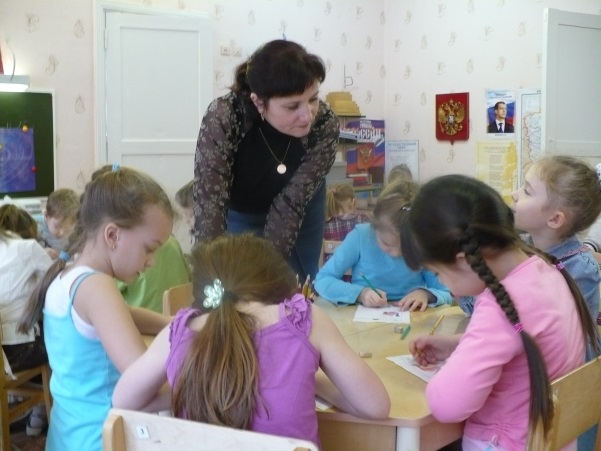 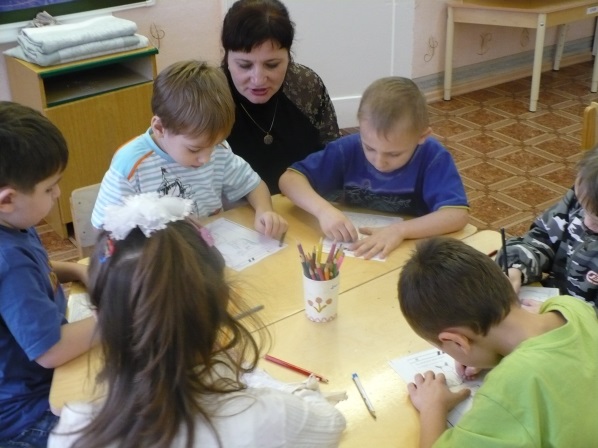 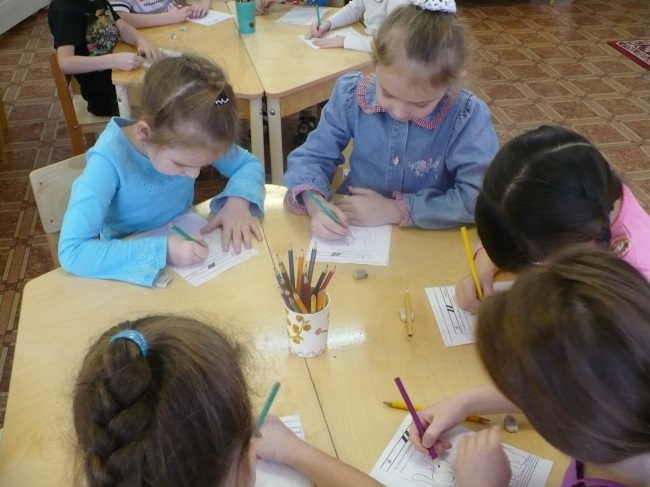 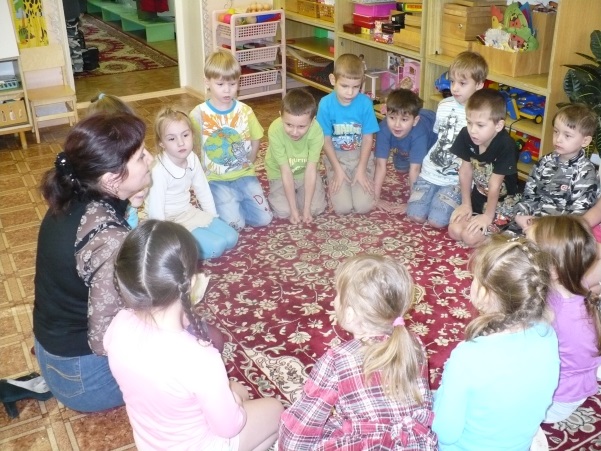 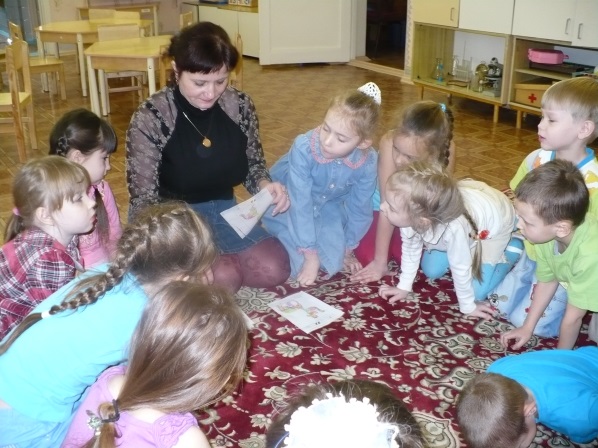 Направление моей работы:- Психологическое обследование.- Психокоррекционные занятия.- Консультирование.
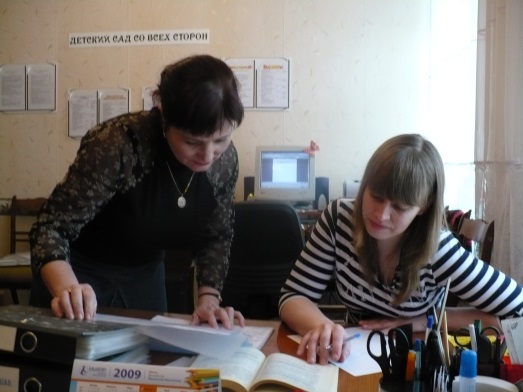 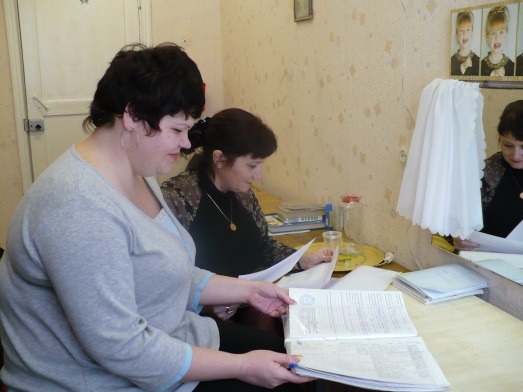 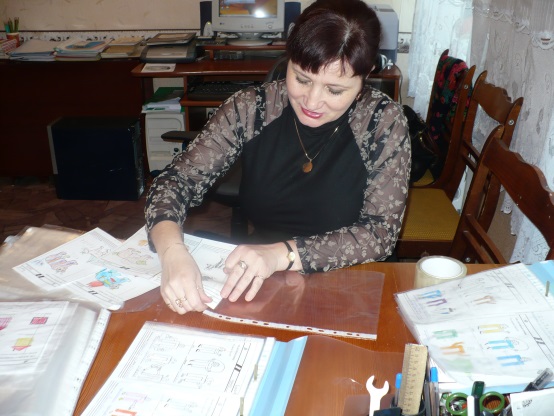 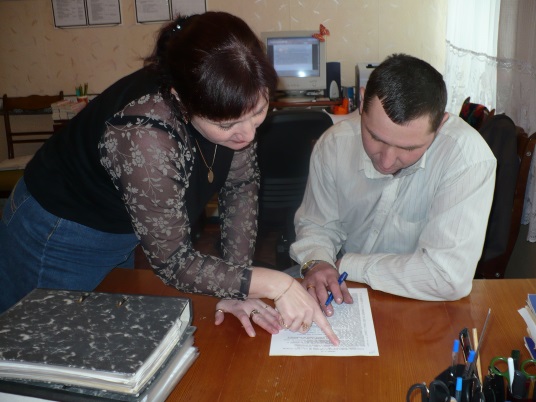 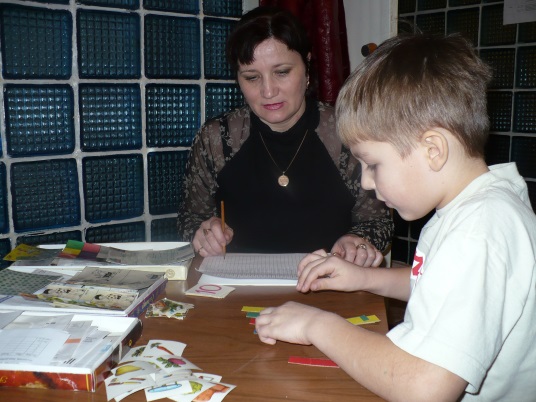 Моё образование.
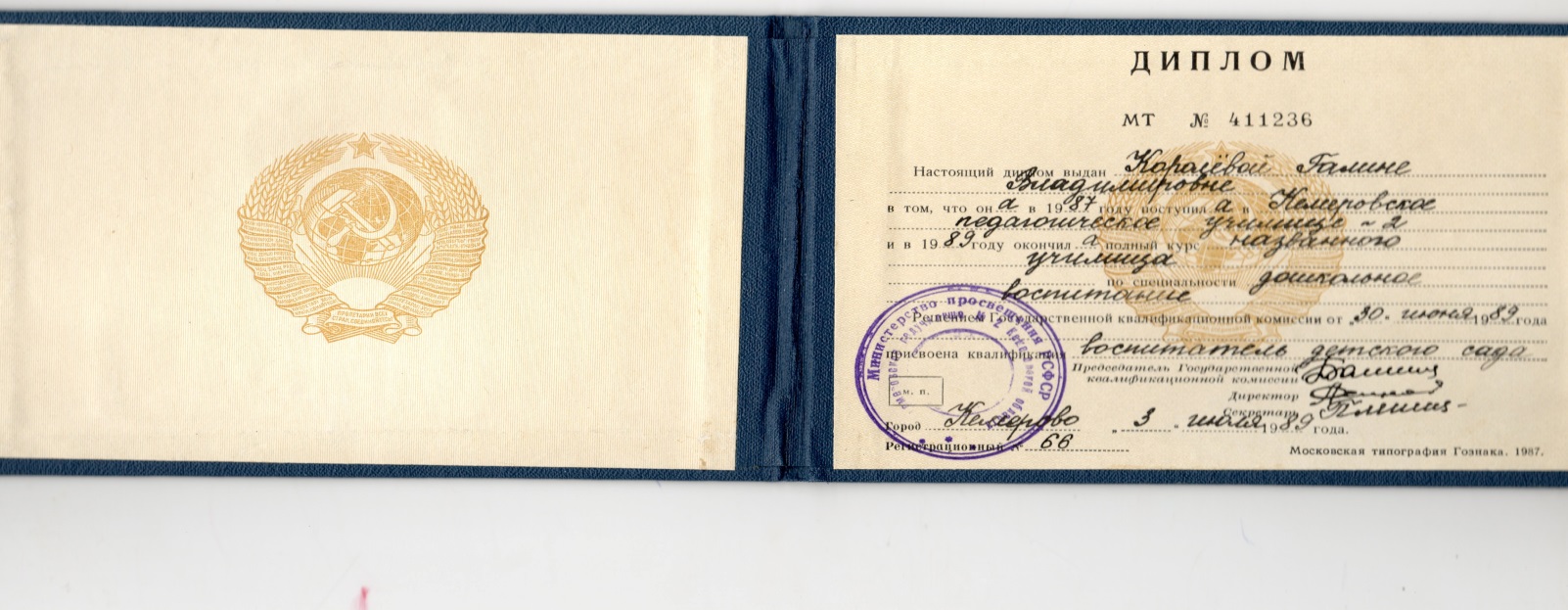 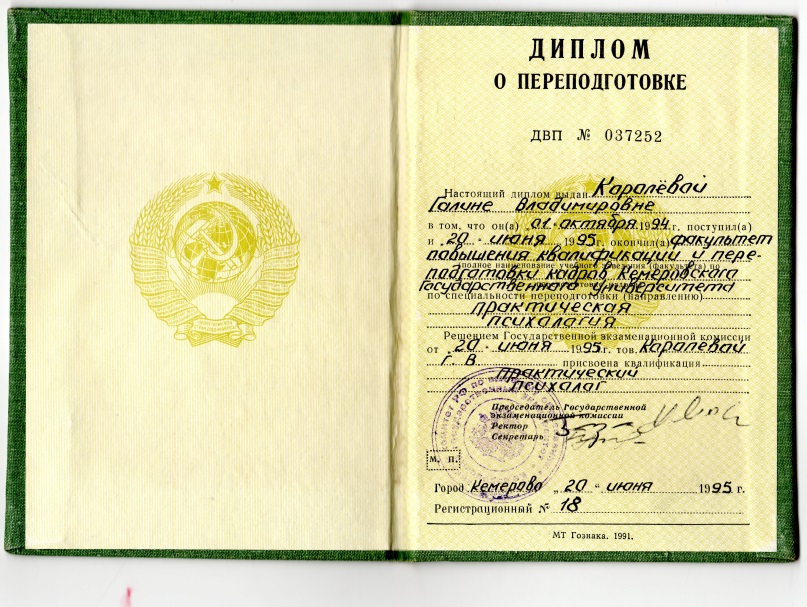 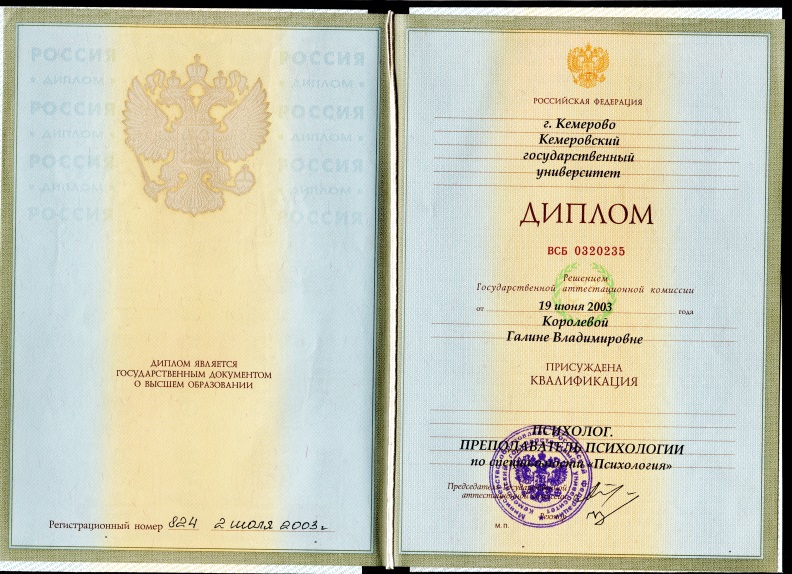 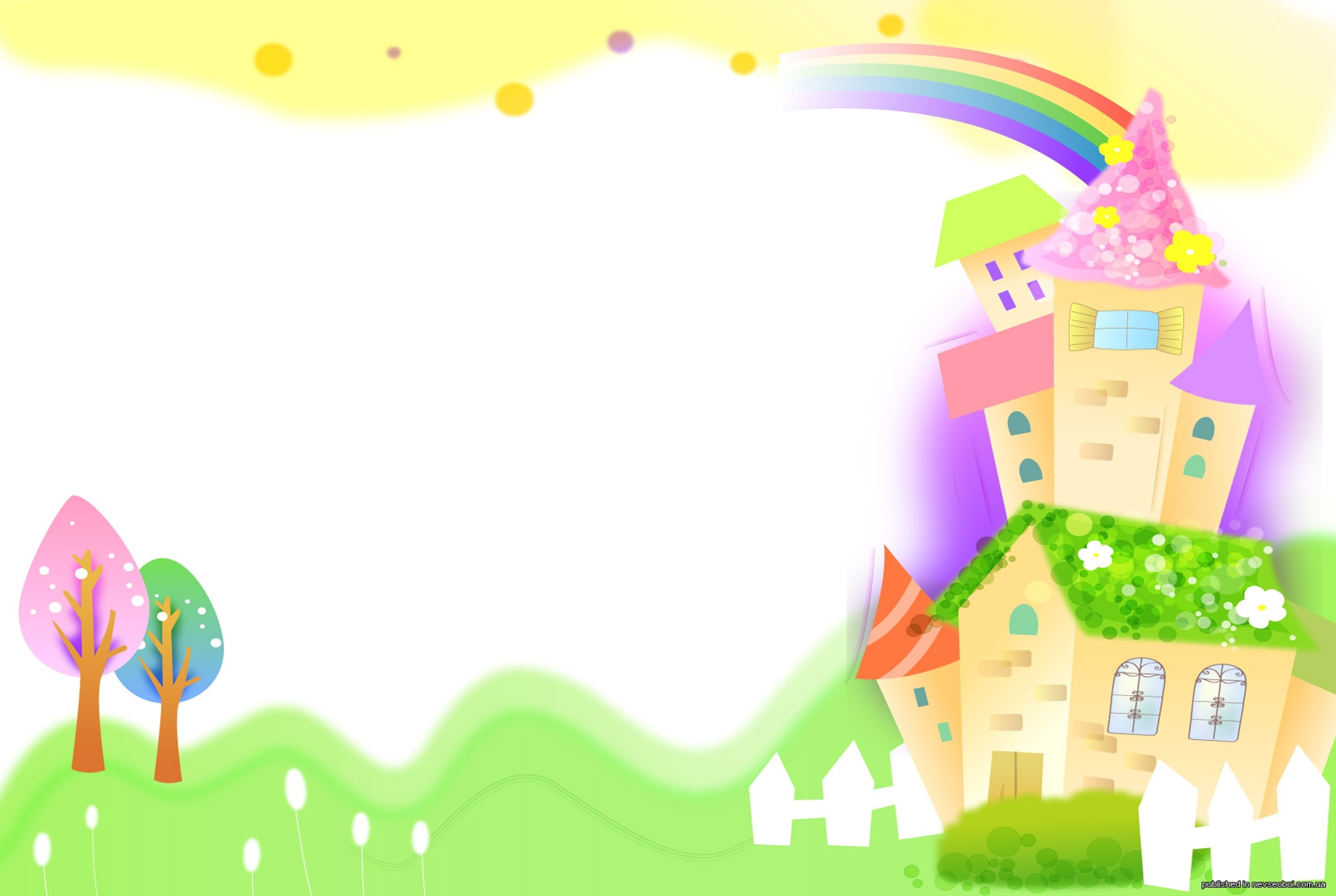 Повышение квалификации.
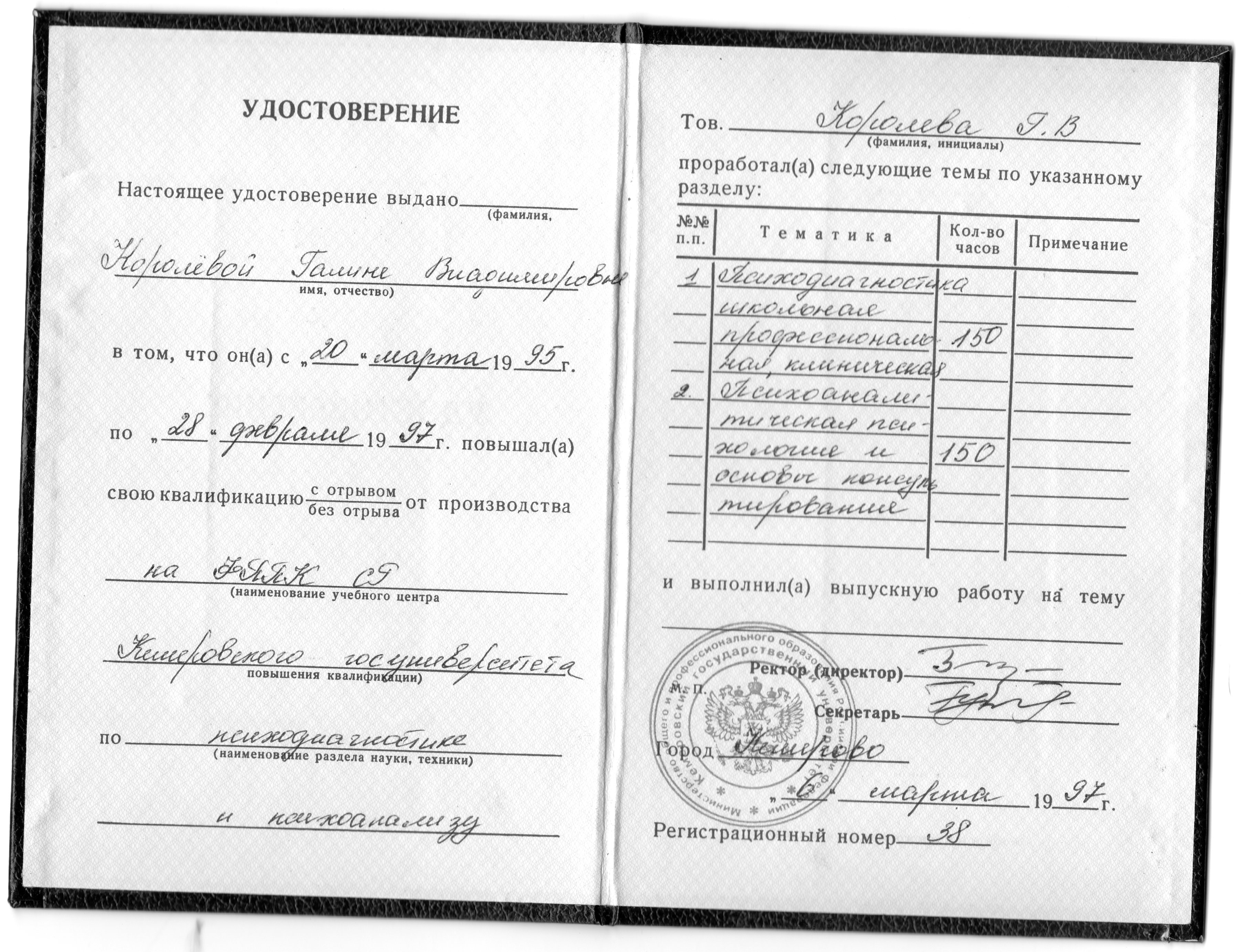 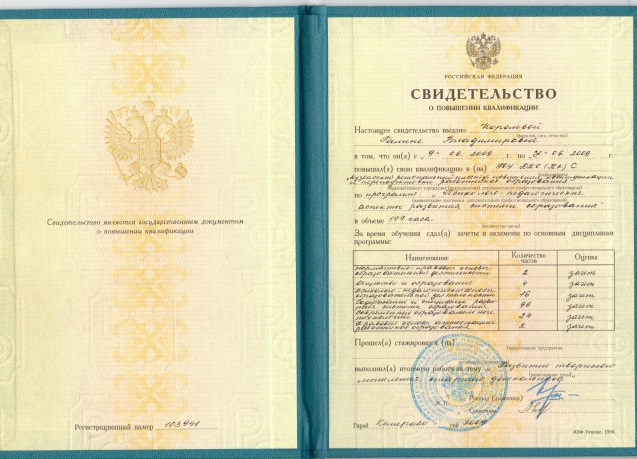 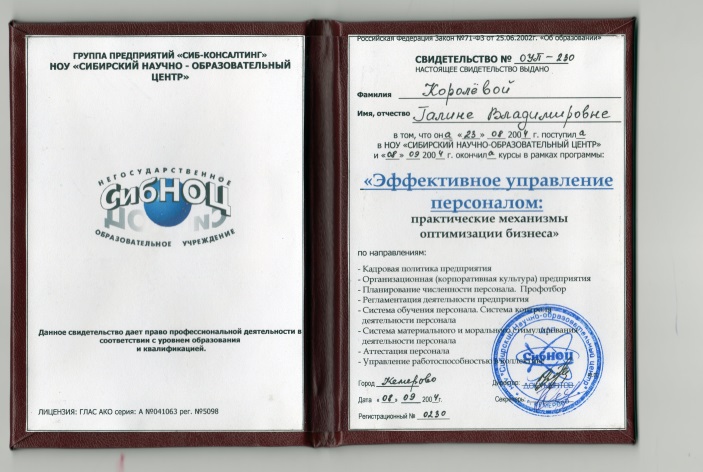 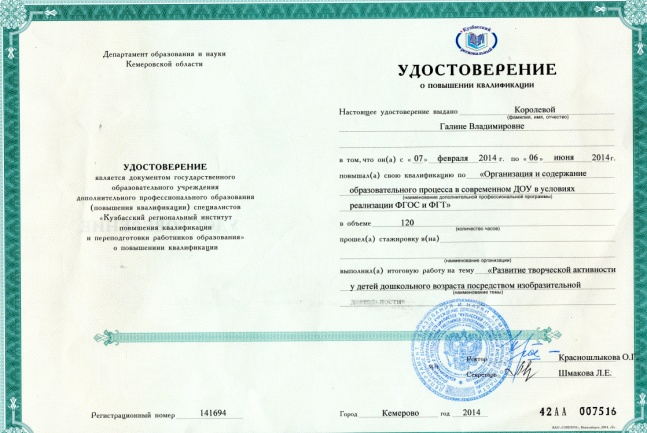 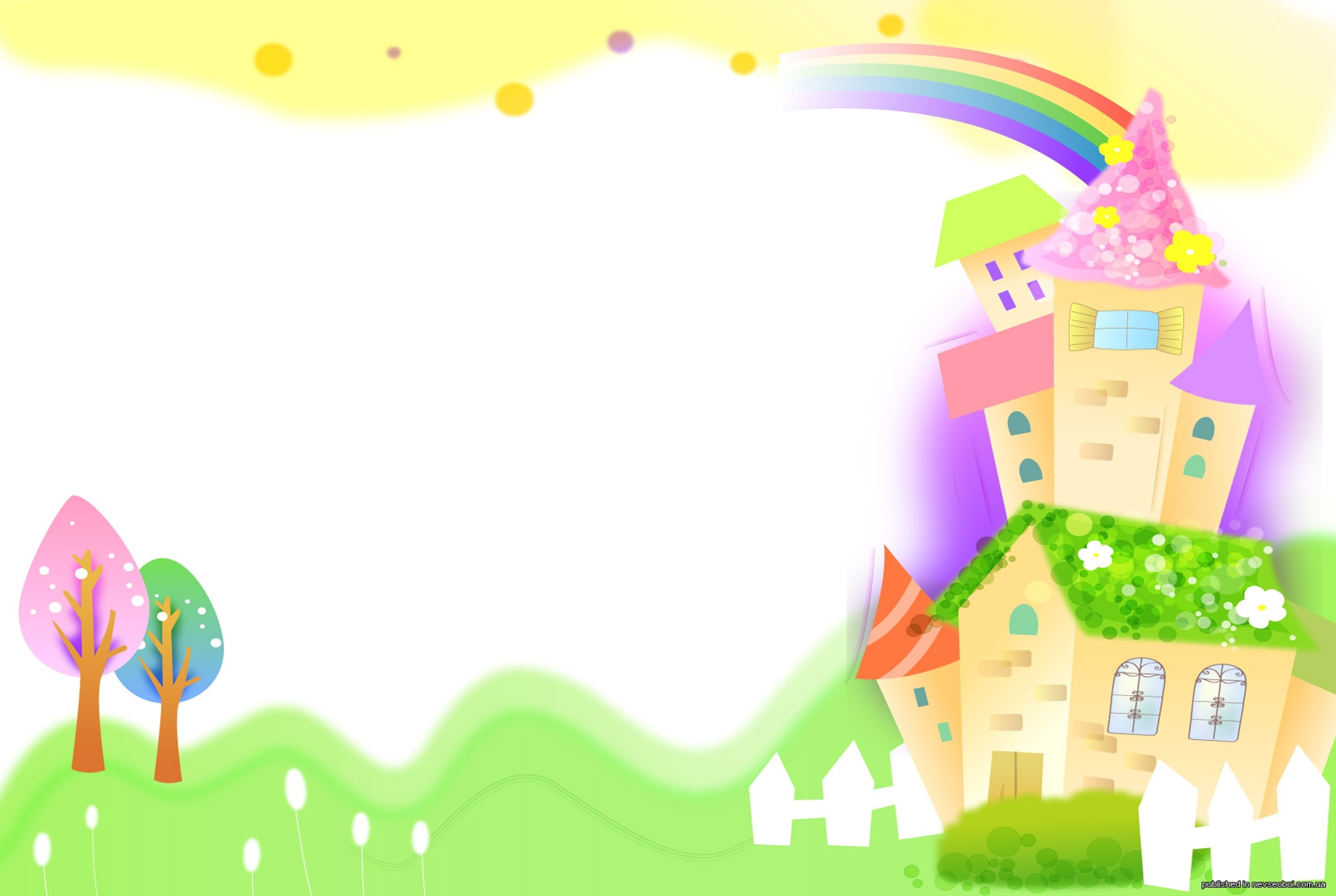 Мои достижения.
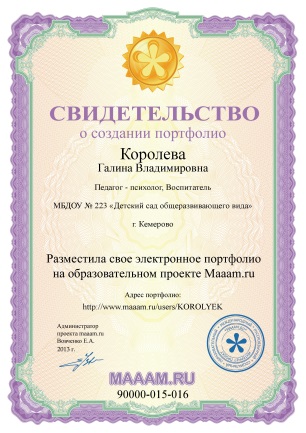 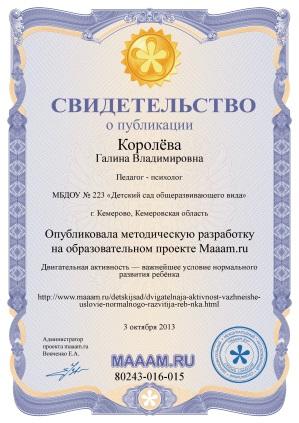 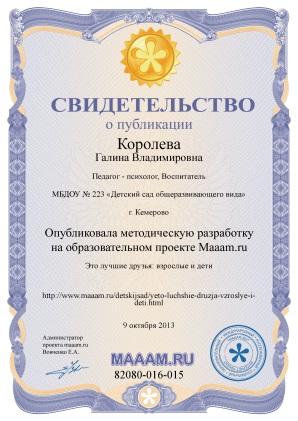 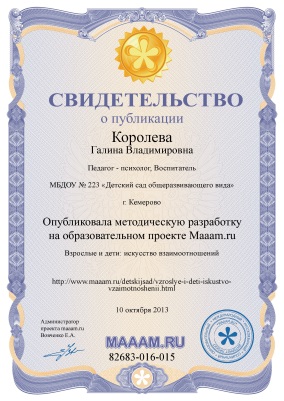 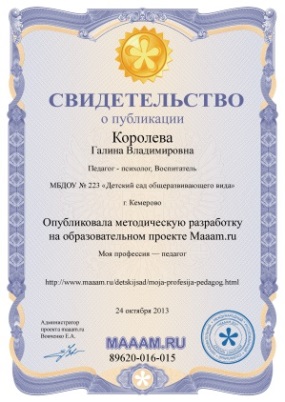 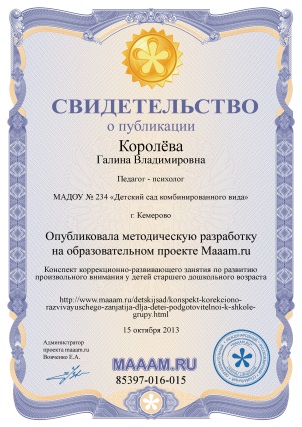 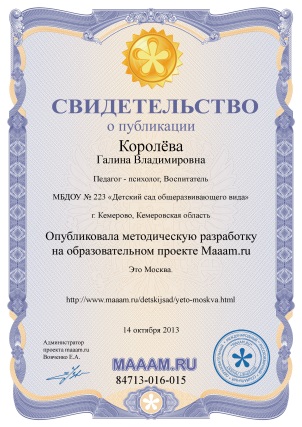 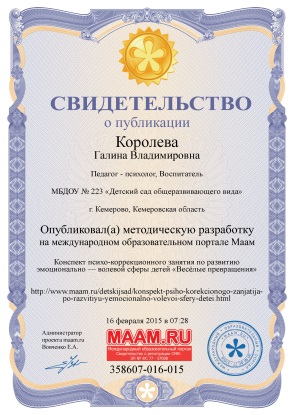 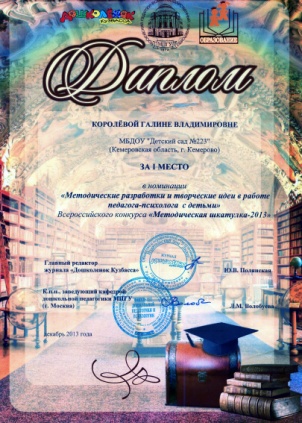 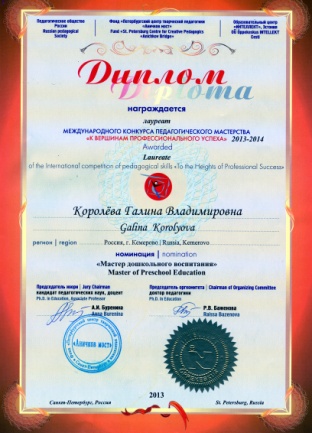 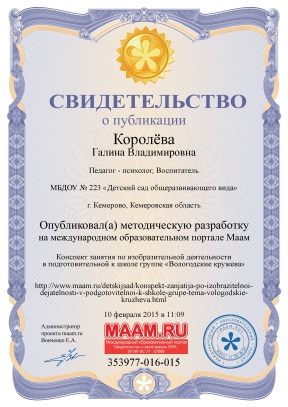 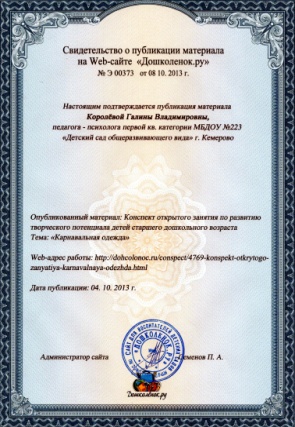 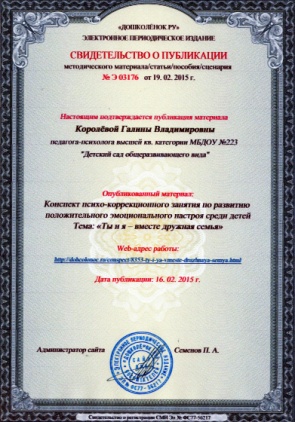 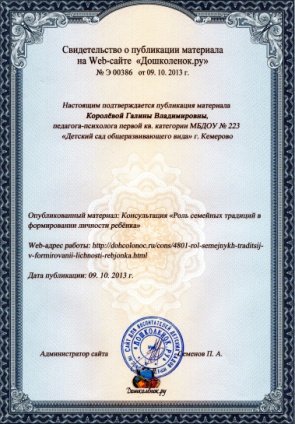 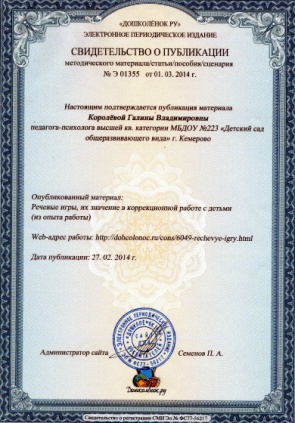 Благодарности.
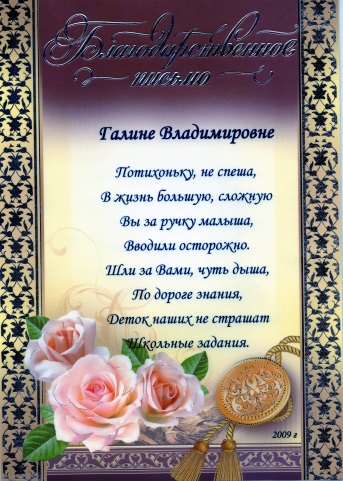 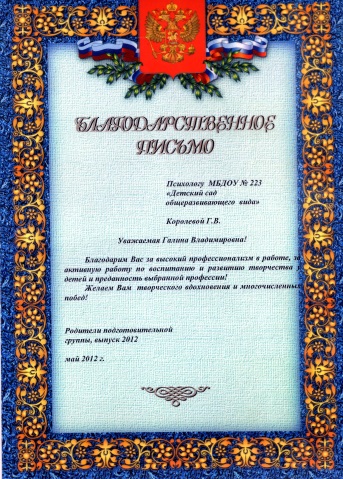 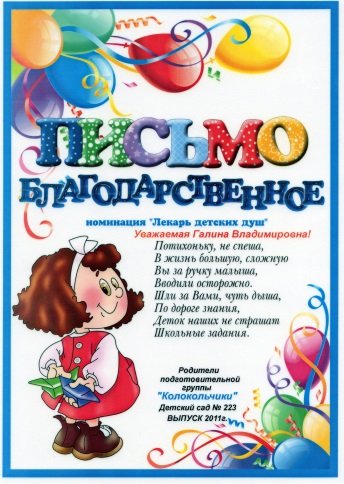 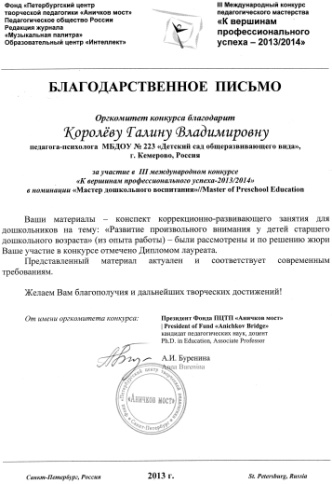